9 Innings: 2013 Pro Baseball
Game Evaluation by Justin Hawke
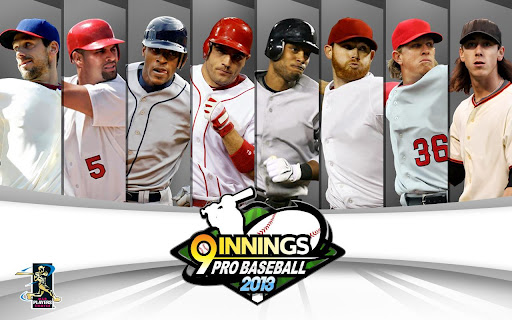 A realistic baseball game for your mobile devices.
Quick overview of the Game Developer:
Com2uS is a South Korean mobile and online game development/publishing company established in 1998.

Programmed by: Eungjoo Kim, Jaeryong Lee, Changho Yoon

Art: Hyechin Yu, Chewan Shim

Sound: Sangmi Park
Overview
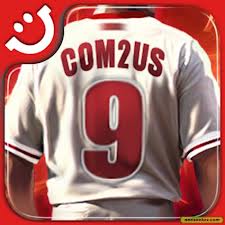 Quick overview of the Game:
Available in Android market place with a rating of 4.6/5 from approximately 100,000 reviews.

Available in iTunes with a 4 and a half star rating from over 30,000 reviews.

Officially Licensed with the Major League Baseball Players Association (MLBPA)

Sequel to the Popular 9 Innings: Pro Baseball 2011.
Overview
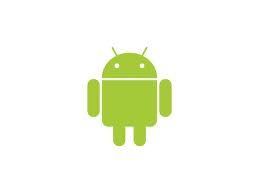 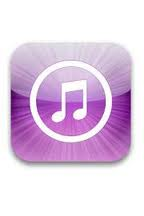 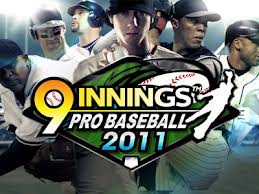 Game modes: 
-League		-Special
-Friendly		-Homerun Derby
No idea is a bad idea
Be creative
Take risks
No criticism allowed
Rules
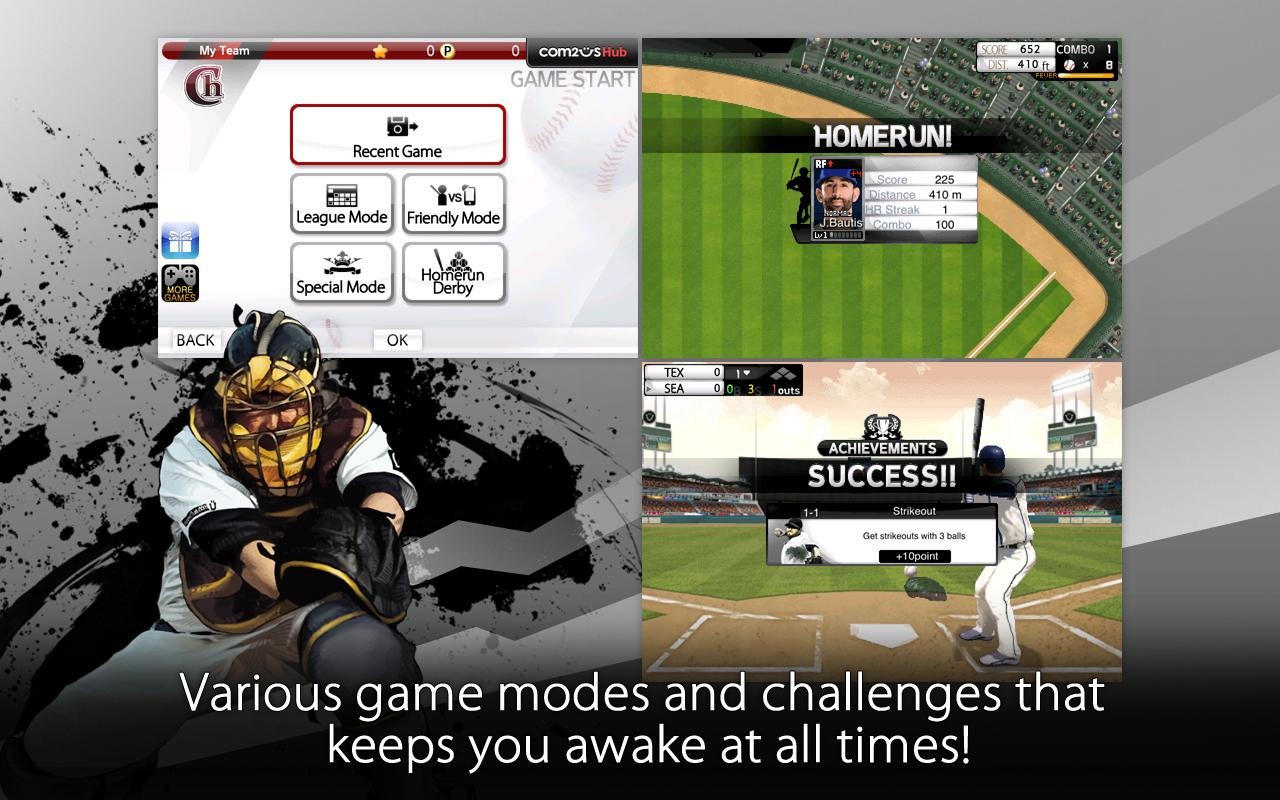 Card system:
Uses the photos and stats of 1,400 real players across 30 teams.
Combine/enhance cards.
Generate ideas
Use games and exercises to “warm up” your creative thinking
When ideas slow down, try another exercise to generate fresh ideas
Breaking into smaller groups may be helpful
Use a computer to capture every comment/idea
Brainstorming Activity
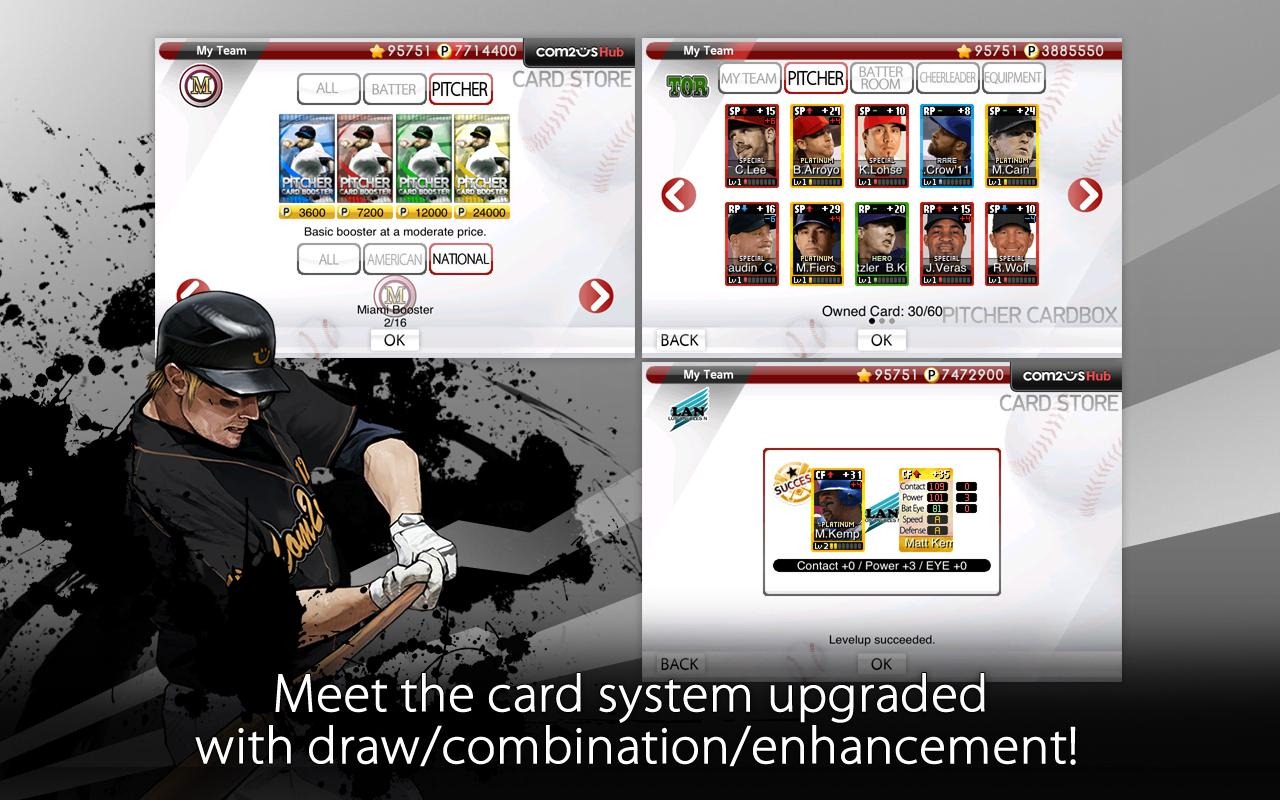 Online Shop:
Buy/sell/trade your cards.
Track your achievements against other players.
Generate ideas
Use games and exercises to “warm up” your creative thinking
When ideas slow down, try another exercise to generate fresh ideas
Breaking into smaller groups may be helpful
Use a computer to capture every comment/idea
Brainstorming Activity
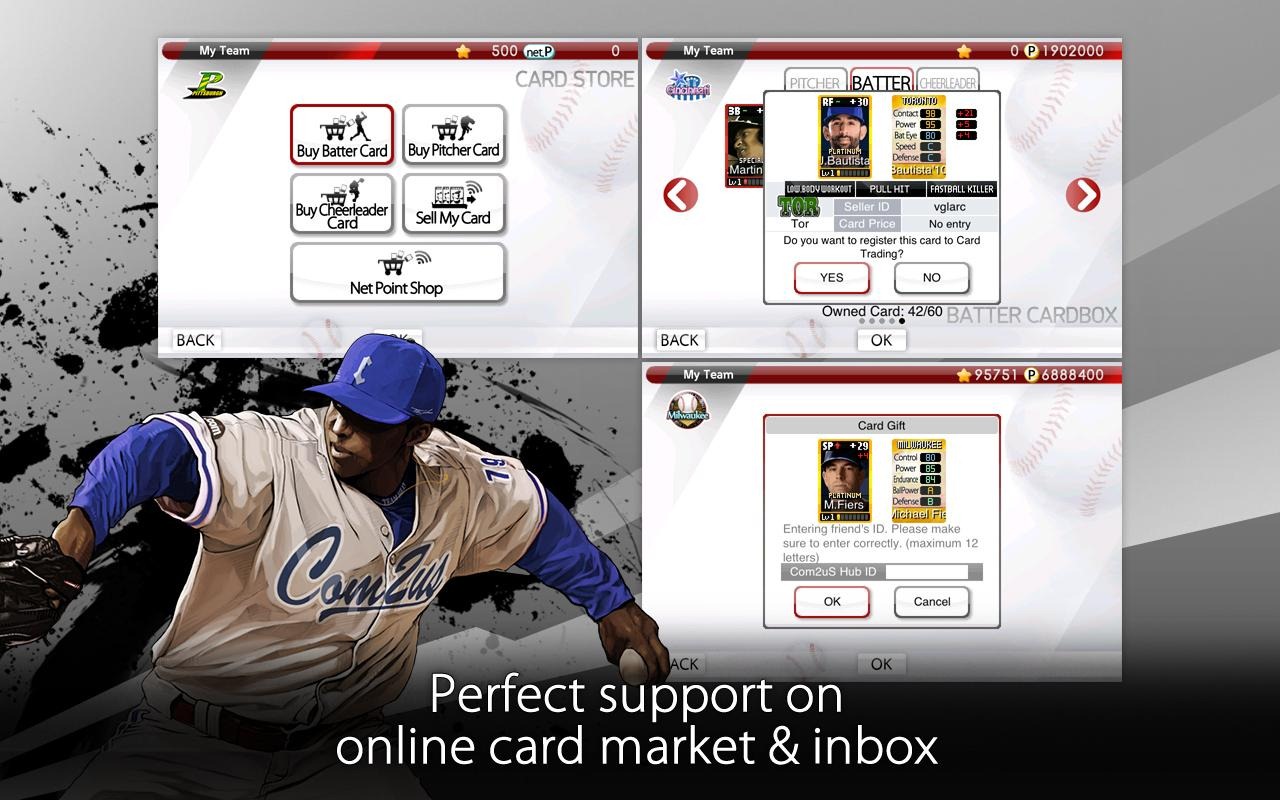 Gameplay: preview
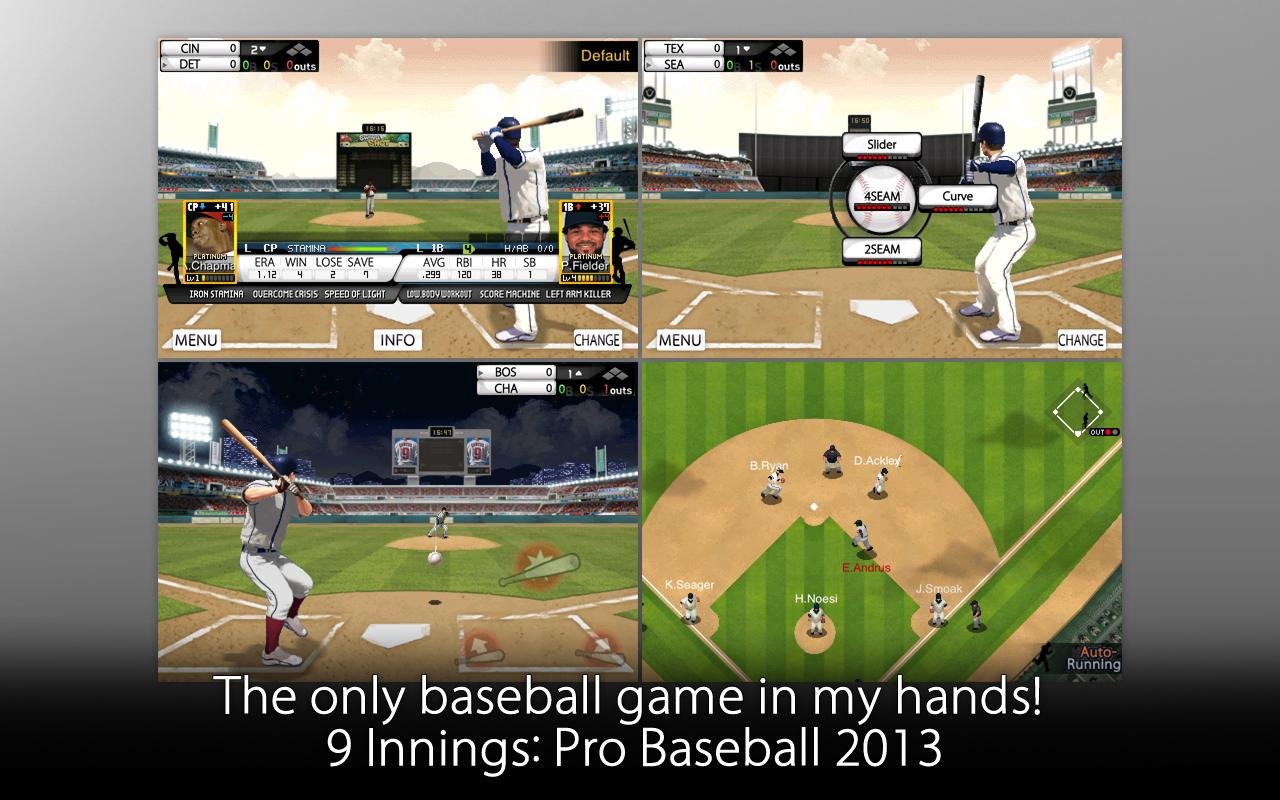 How to play:  Building Your team
5 Starting Pitchers		8 Positional Players
4 Relief Pitchers		5 Backup Batters
1 Closer			1 Cheerleader
Generate ideas
Use games and exercises to “warm up” your creative thinking
When ideas slow down, try another exercise to generate fresh ideas
Breaking into smaller groups may be helpful
Use a computer to capture every comment/idea
Brainstorming Activity
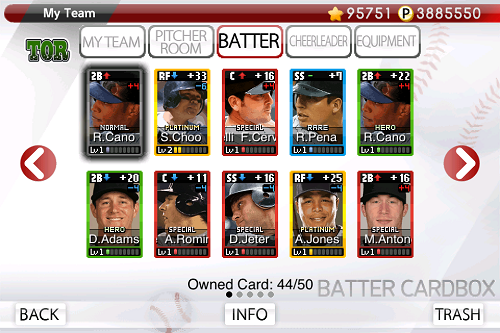 How to play:  Defense
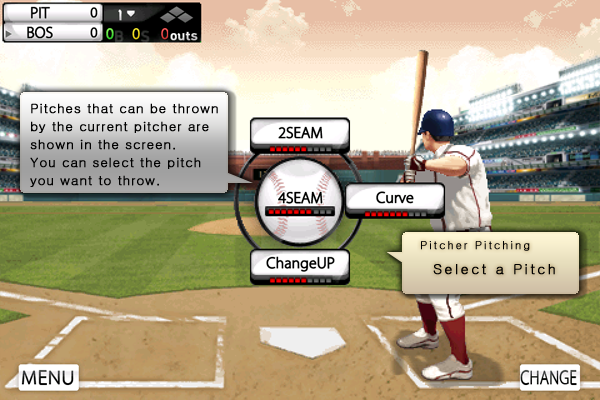 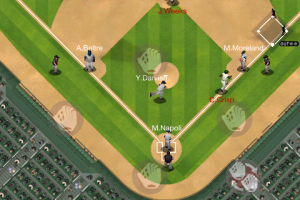 Touch the screen to throw to a base or a cut-off man
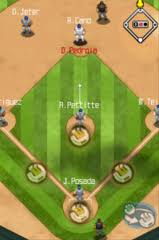 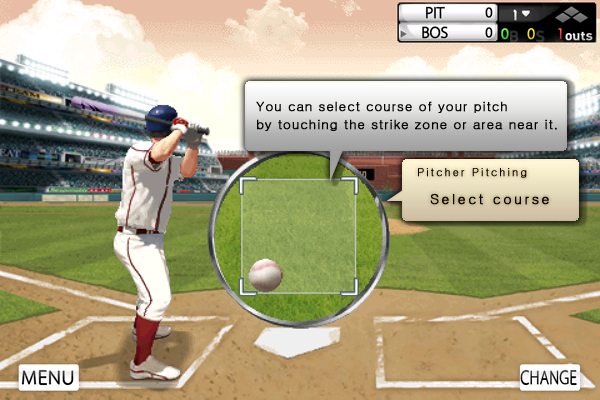 How to play:  Offense
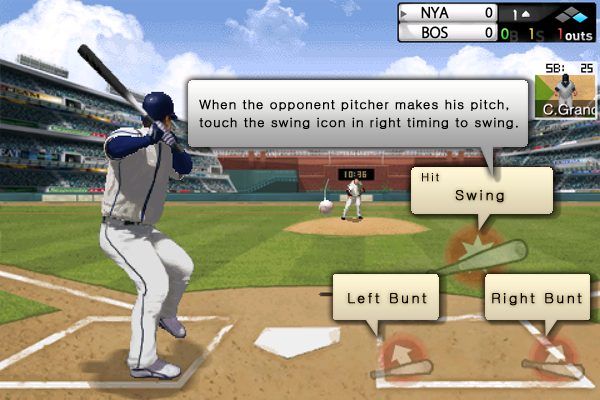 Touch the runner to run.
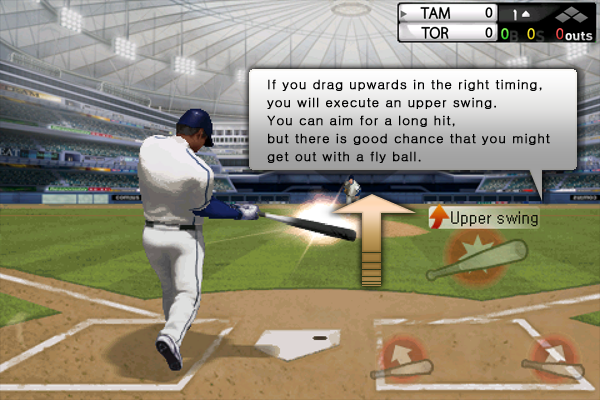 Pros:
Realistic times of days.
30 unique stadiums
Game updates with new player cards.
Huge list of achievements.
FREE!
Cons:
Can’t use real team names.
Steep difficulty curve.
Sometimes bad base running controls.
Addictive
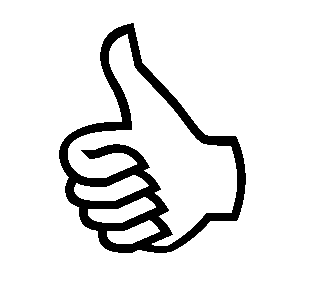 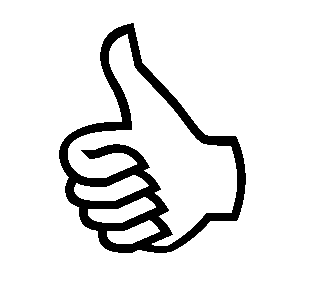 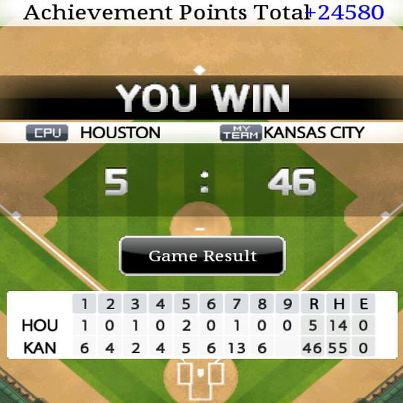 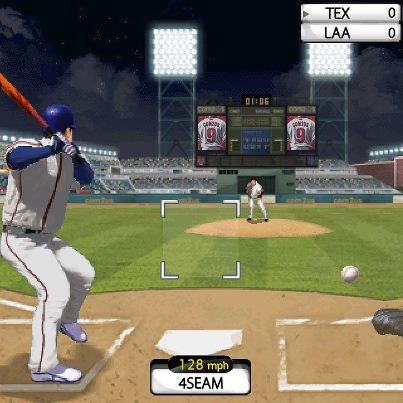